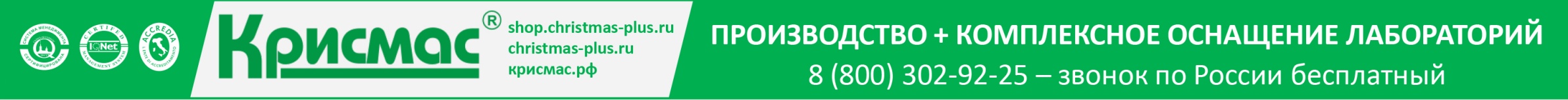 РОИЗВОДСТВО + КОМПЛЕКСНОЕ ОСНАЩЕНИЕ ЛАБОРАТОРИЙ
8 (800) 302-92-25 – звонок по России бесплатный
Научно-производственное объединение ЗАО «Крисмас+»
Наблюдения и экспериментирование
с природными объектами в старшем дошкольном возрасте
Орликова Евгения Константиновна, 
ведущий методист учебного центра
ЗАО «Крисмас+», к.пед.н.
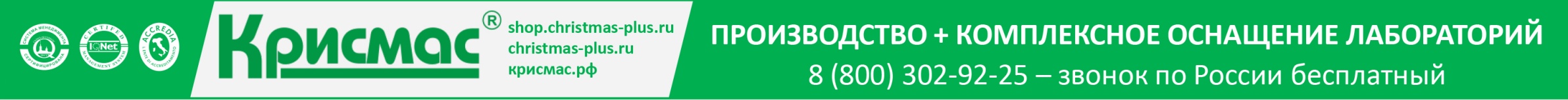 Оборудование для оснащения учебно-исследовательской работы и практик в общем и профессиональном образовании
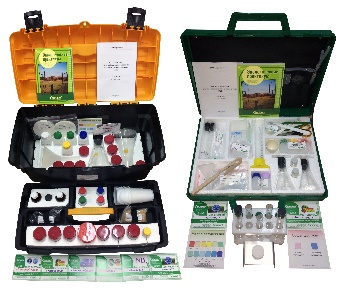 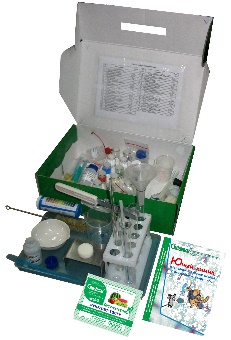 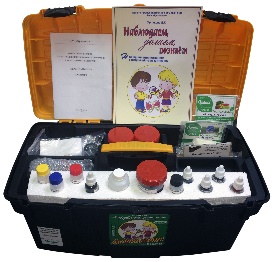 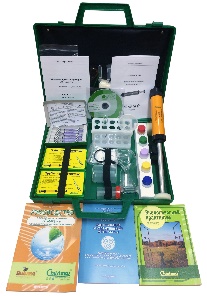 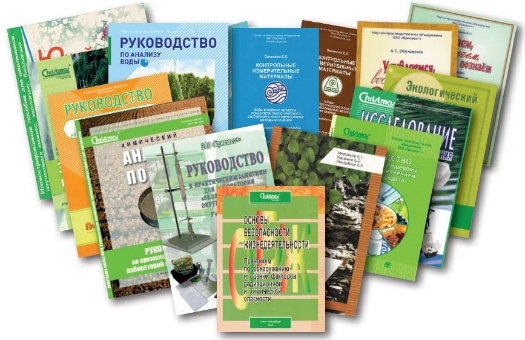 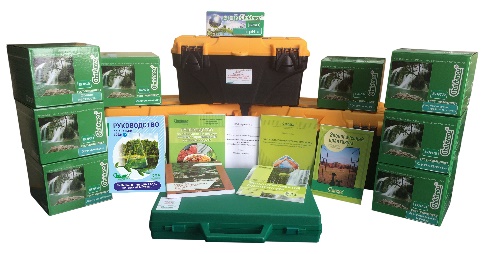 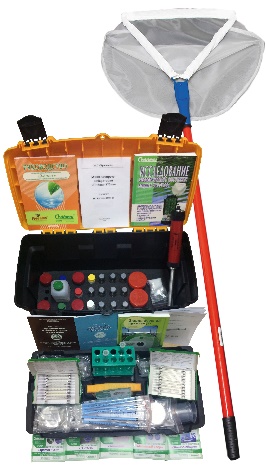 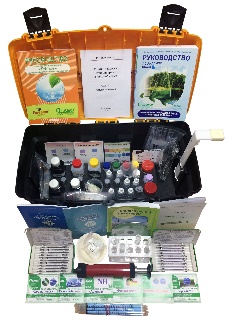 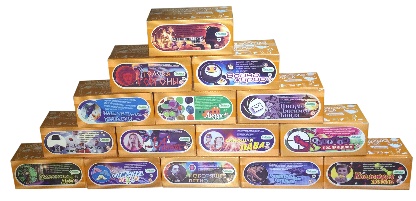 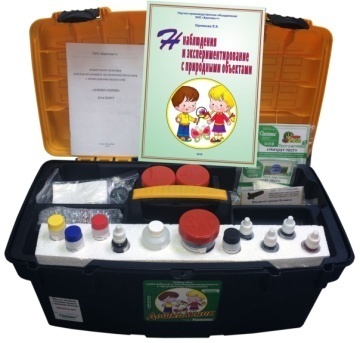 Учебно-методические комплекты
Учебно-методические пособия, руководства, практикумы
Учебные и детские изделия - 
наборы
Мини-экспресс-лаборатории
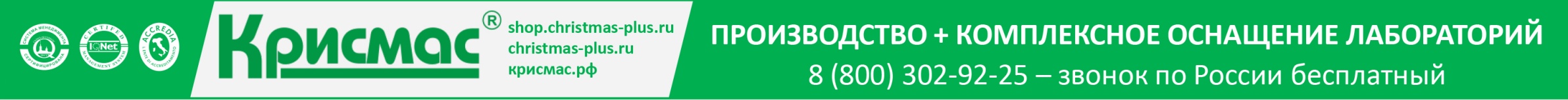 Оптимальная интеграция УМК «Крисмас» в образовательные программы и курсы (до 11 класса)
Основное образование
Доп. образование
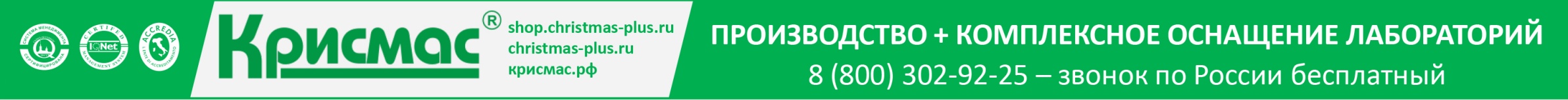 Обеспечение преемственности
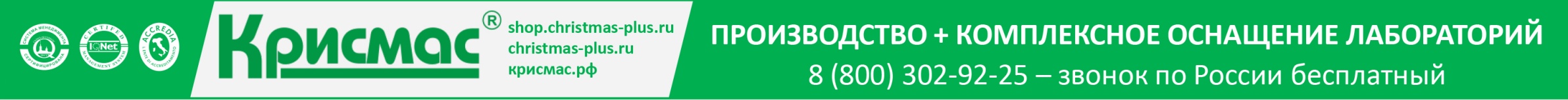 Технологии и естественнонаучная составляющая содержания образования по ФГОС ДО
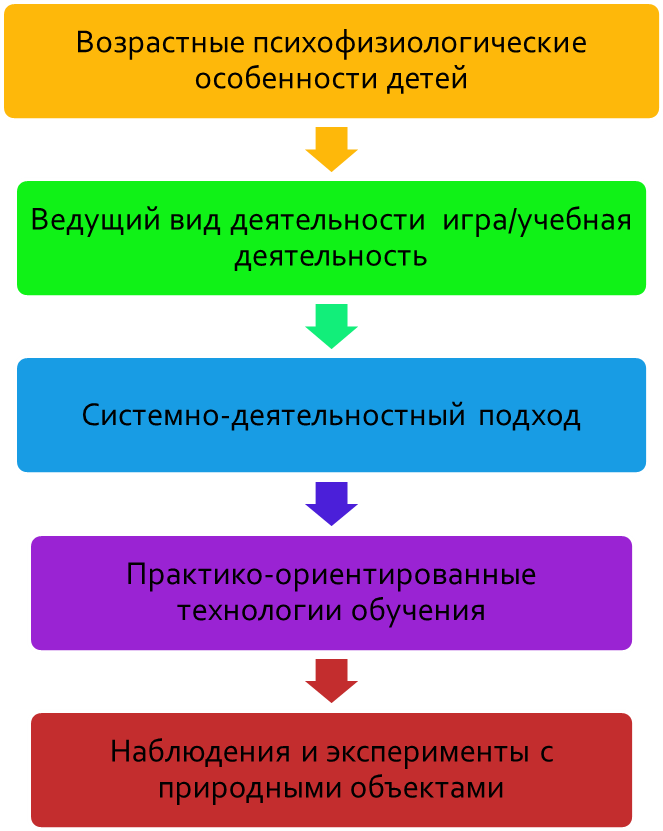 Учебный материал об объектах и явлениях окружающего мира даётся в готовом виде  (преподносится), а также  приобретается через интерпретацию результатов наблюдений или экспериментов «с позиций единства и целостности окружающей среды и взаимозависимости человека и природы» [(С) ФГОС]
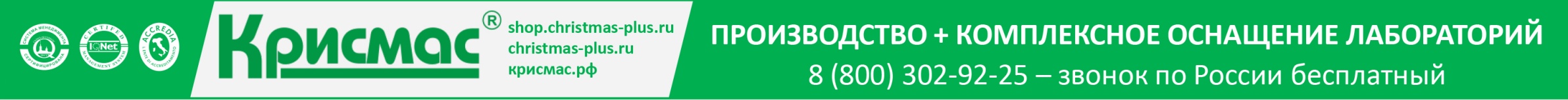 Учебно-методический комплект «Набор для наблюдений и экспериментирования с природными объектами» «Дошкольник»: назначение и области применения
Набор представляет собой учебно-методический комплект, включающий подборку простейшего оборудования, реактивов и принадлежностей с методическим пособием для педагога/родителя
Набор предназначен для организации и проведения практических занятий по ознакомлению детей старшего дошкольного возраста (5 – 7 лет) с природой
Состав набора позволяет применять его при работе с детьми в условиях группы детского сада, на прогулке, на экскурсиях в природу, при реализации семейного воспитания
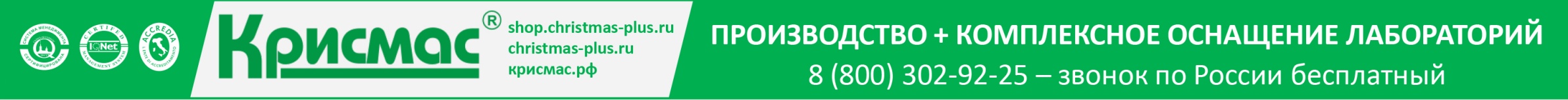 Зачем?
обогащение зоны ближайшего развития ребёнка;
обогащение игровых форм взаимодействия, подготовка ребёнка к школе;
коммуникационное, эмоциональное и эстетическое развитие ребёнка;
поддержка ФГОС и образовательных программ ДО;
обогащение образовательного пространства ДОУ;
поддержка развития профессионального и творческого потенциала педагогов;
содействие комплексному подходу к реализации различных видов практических природоориентированных занятий с детьми;
создание условий для развивающего вариативного образования.
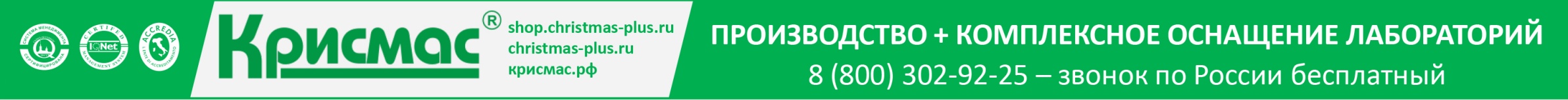 Состав и укладка набора «Дошкольник»
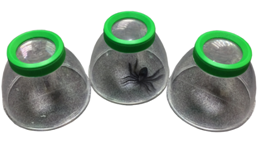 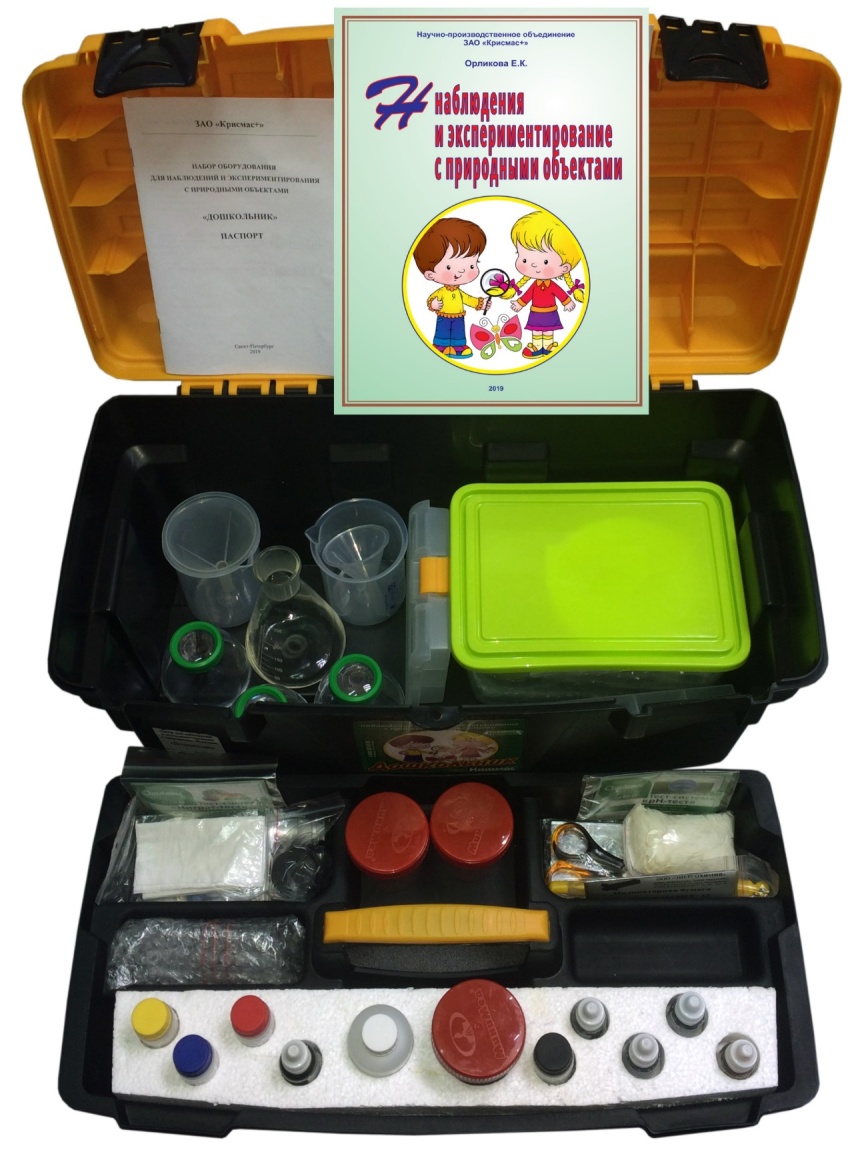 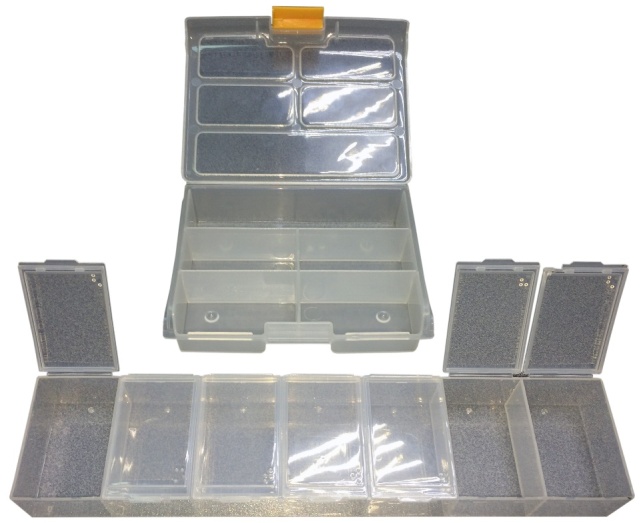 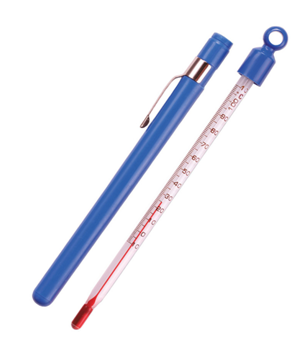 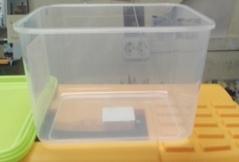 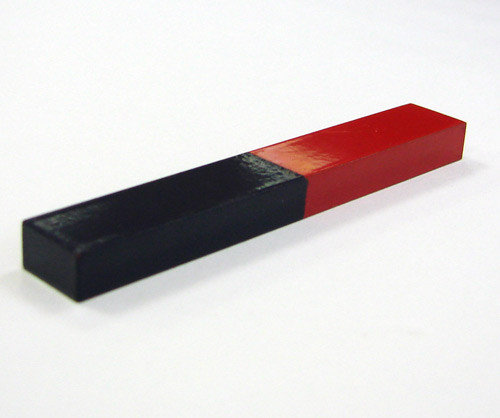 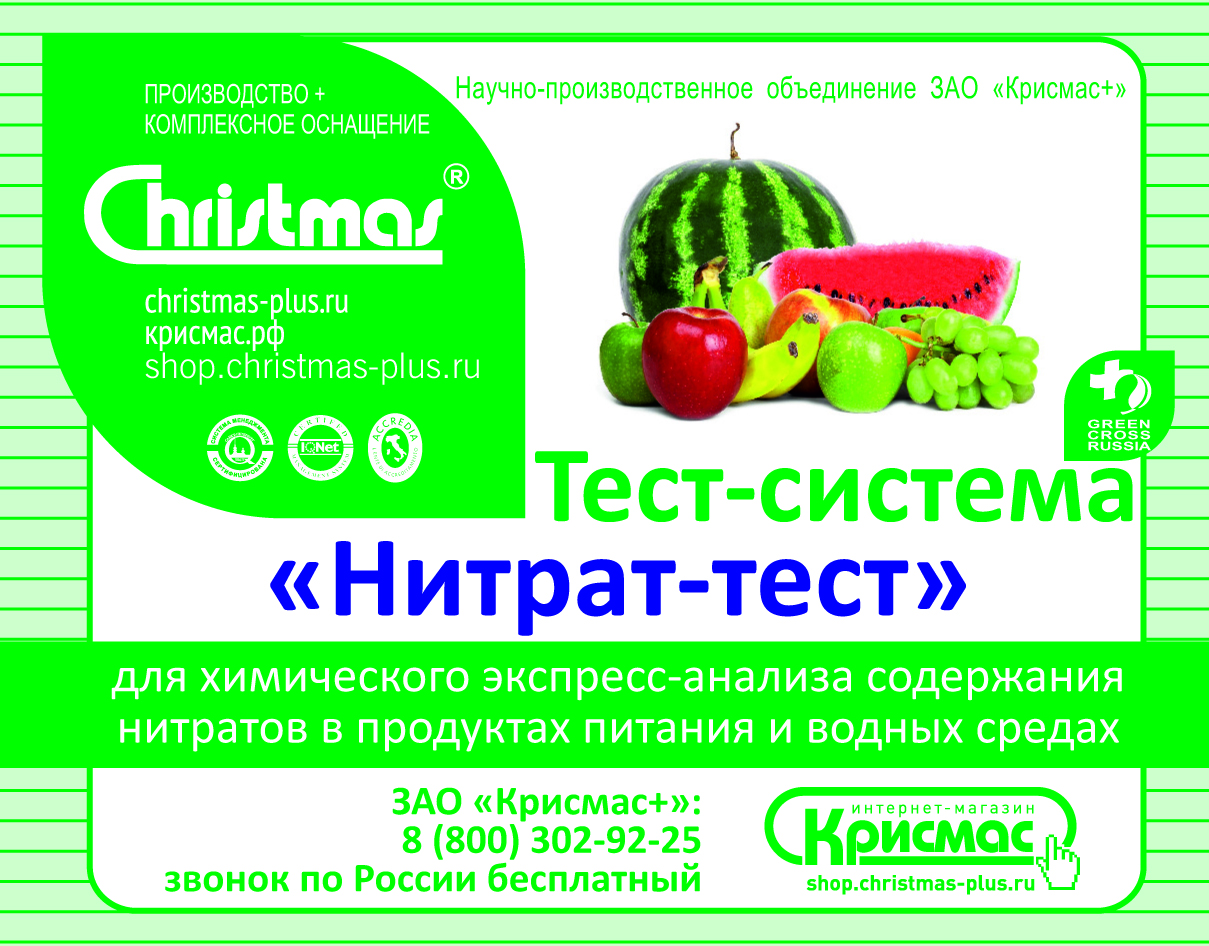 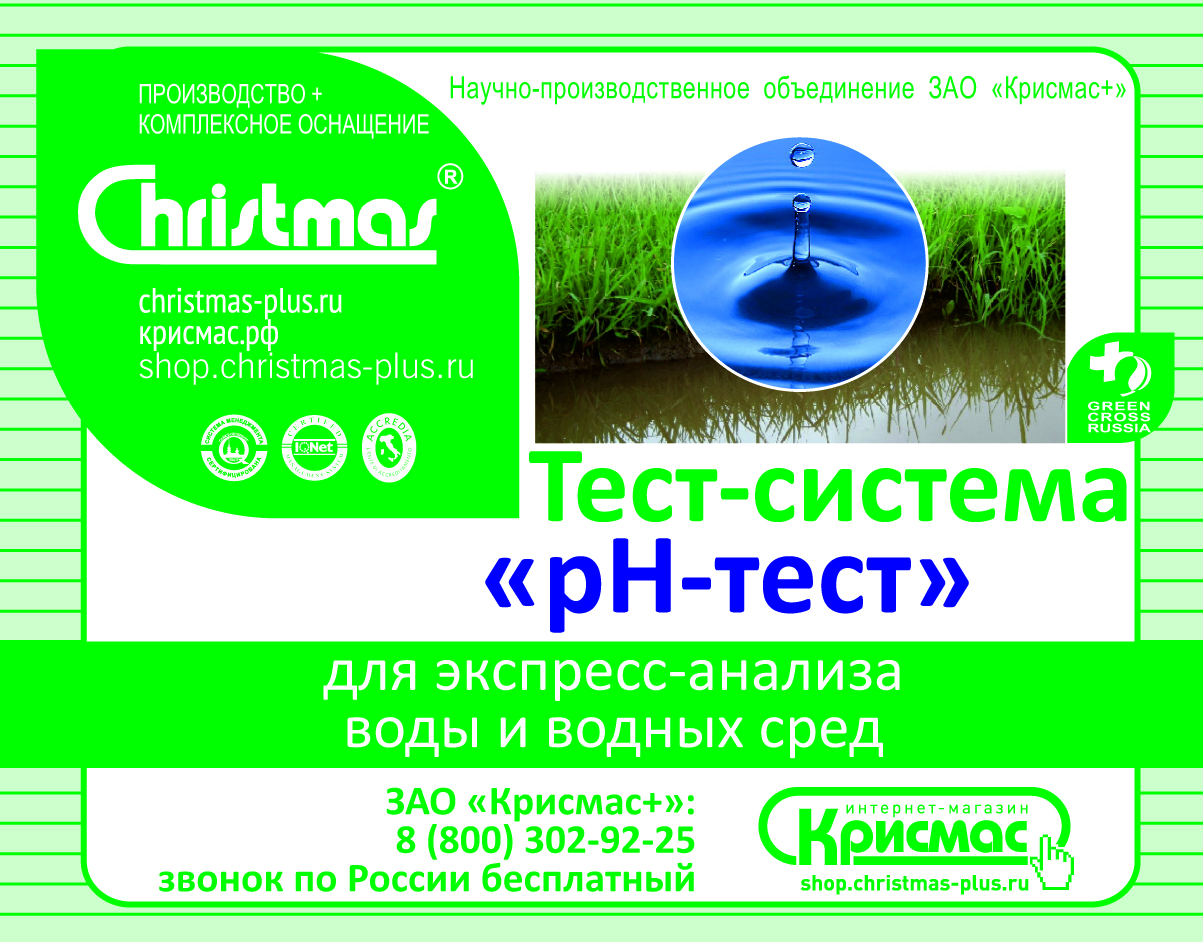 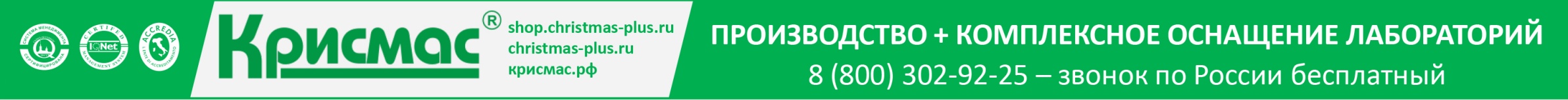 Позволяет воспитателю обеспечить проведение с детьми
17 разных наблюдений в природе и за отдельными природными объектами (погодные явления, растения, насекомые и др.)
38 экспериментов с объектами живой и неживой природы (15 экспериментов с водой, 7 экспериментов с воздухом и почвой, 9 экспериментов с магнитом и светом, 3 эксперимента посвящены гигиене питания человека, 4 эксперимента посвящены демонстрации удивительных химических свойств некоторых веществ)
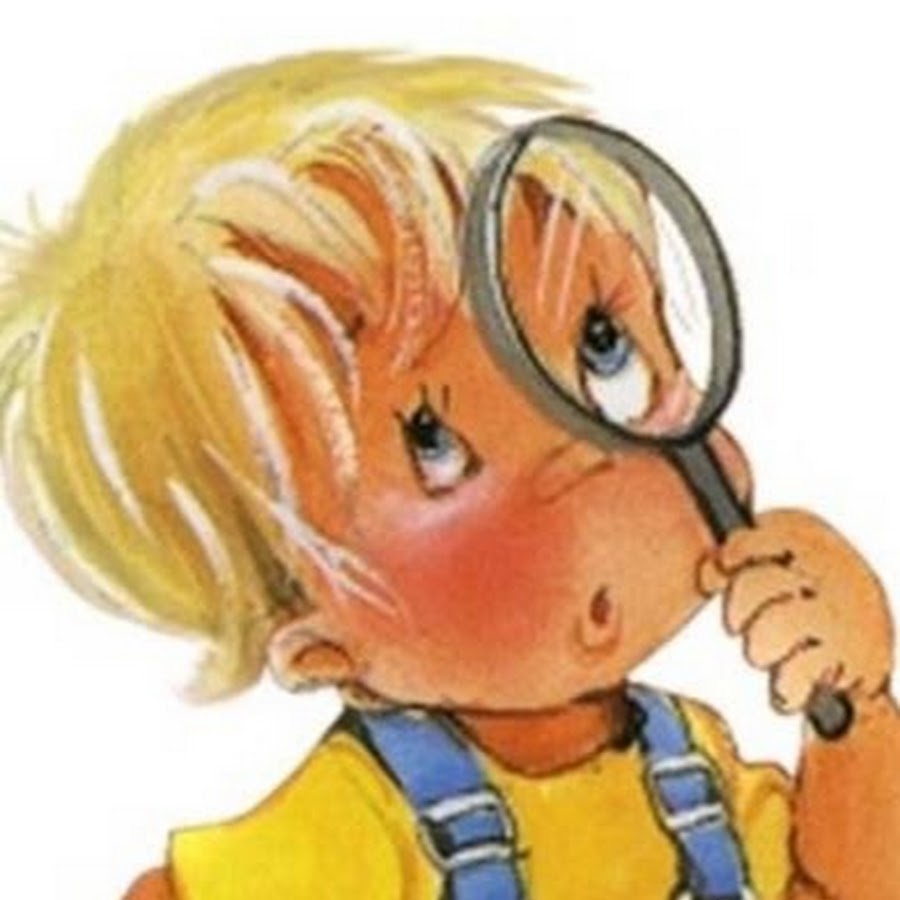 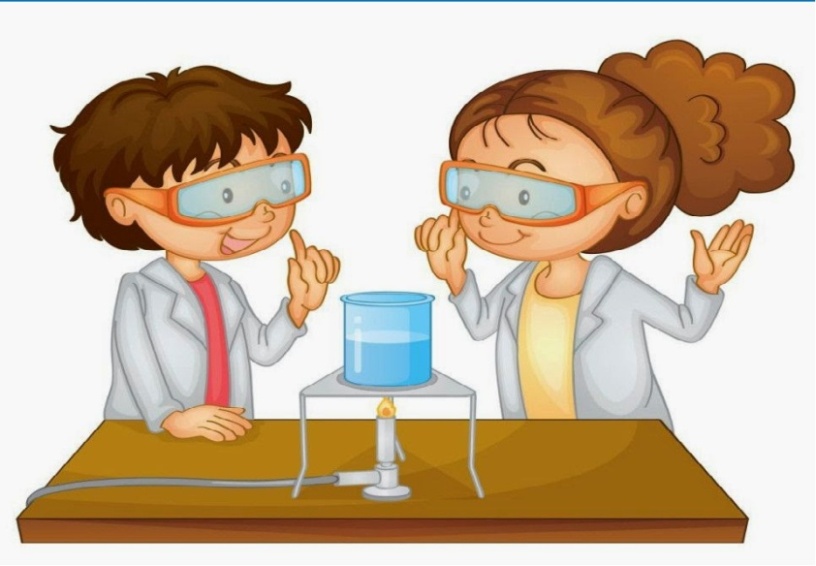 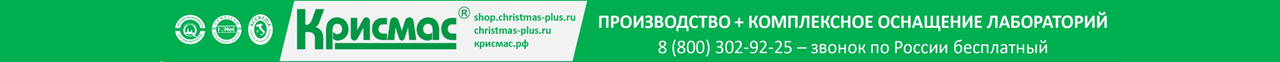 Как работать?
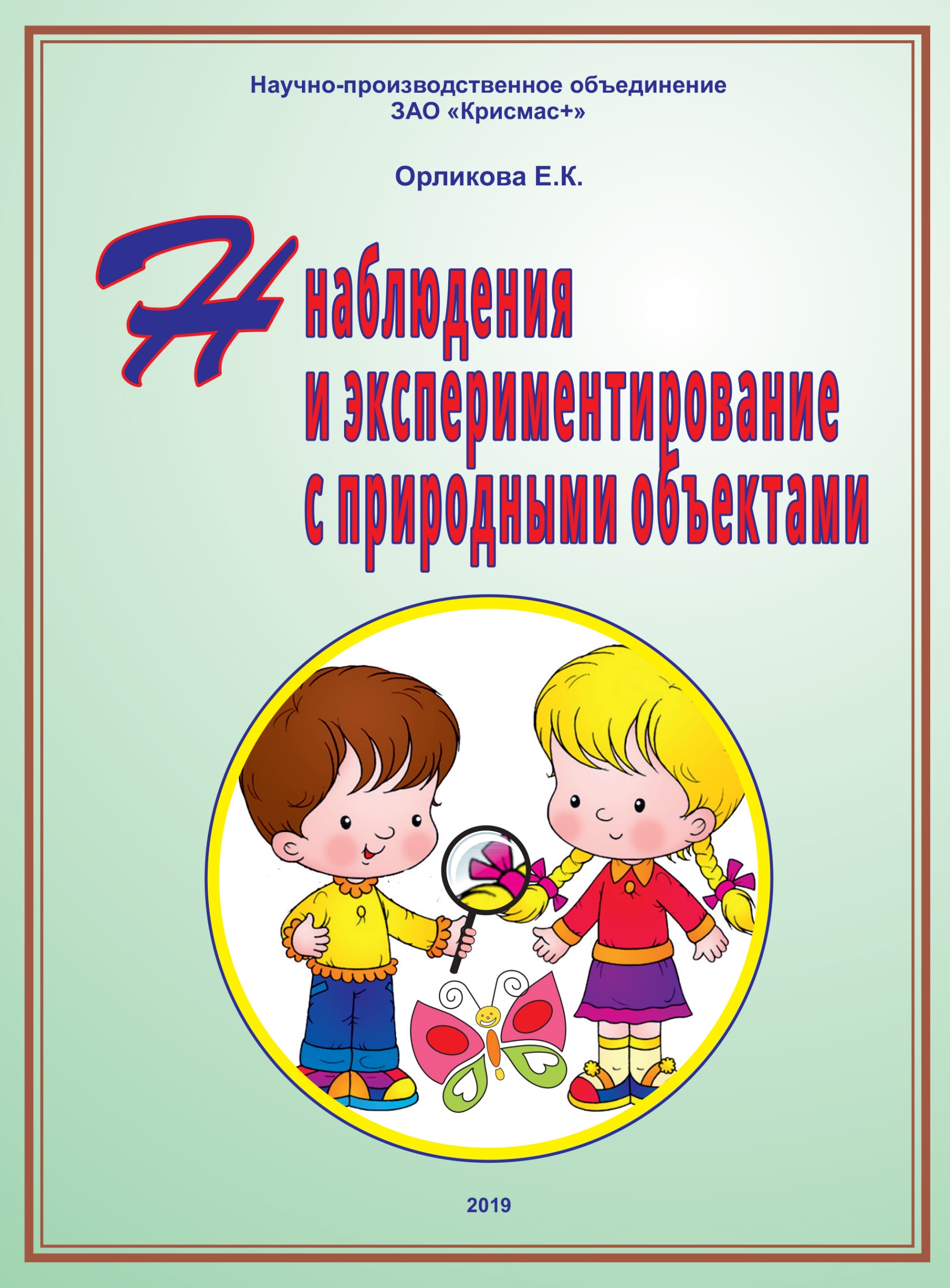 В пособии-руководстве доступно изложена не только общая методика организации различных видов практических занятий с детьми старшего дошкольного возраста, но и приведены подробные описания выполнения различных наблюдений и экспериментов с природными объектами.
Практические работы, описание которых вошли в издание, подобраны с учетом содержания основных образовательных программ дошкольного образования соответствующих ФГОС и разбиты на несколько основных групп.
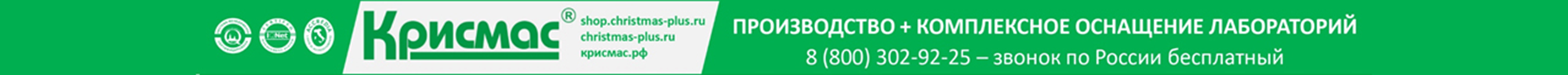 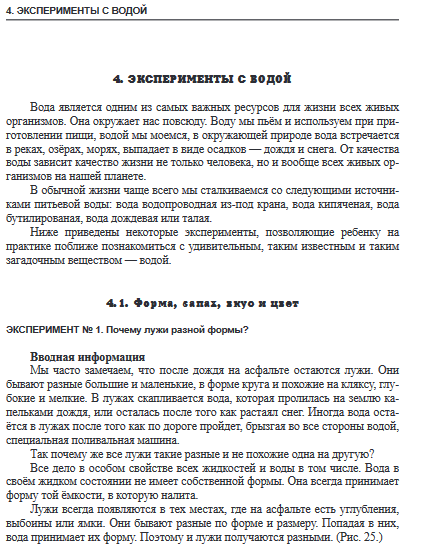 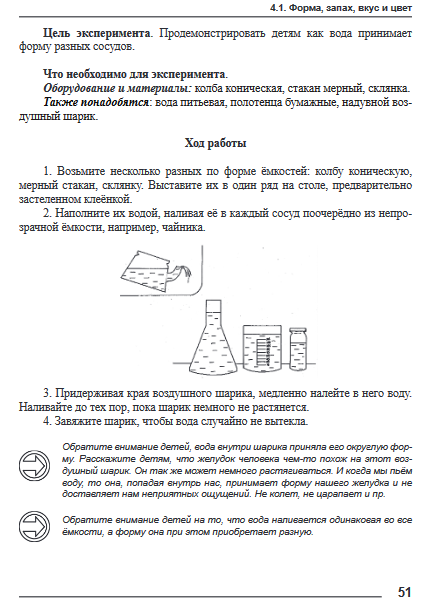 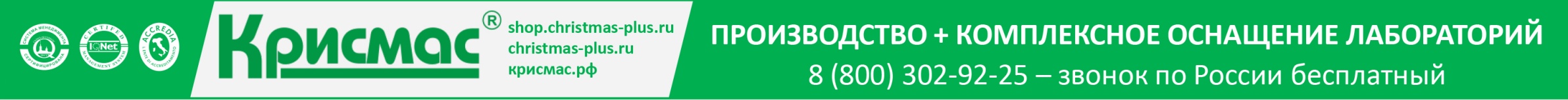 Описания всех наблюдений и экспериментов проиллюстрированы
Наблюдение № 3. Рассматривание и сортировка опавших листьев деревьев и кустарников
Эксперимент № 14.  Загрязнение воды и её очистка
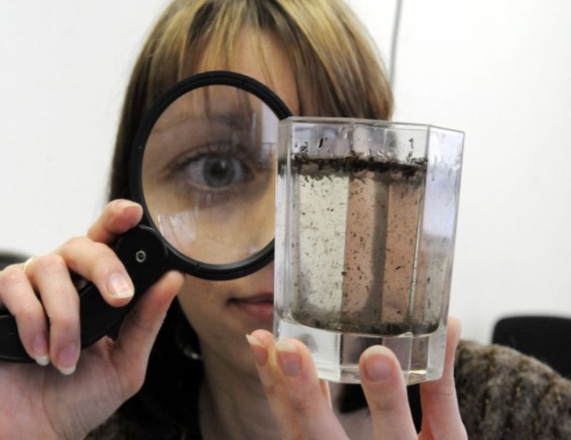 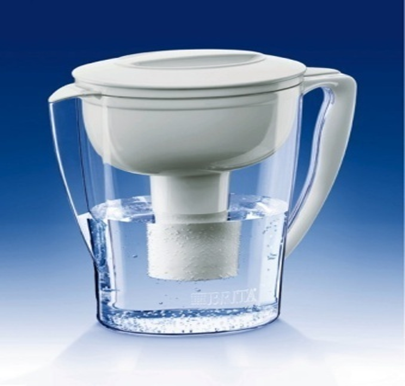 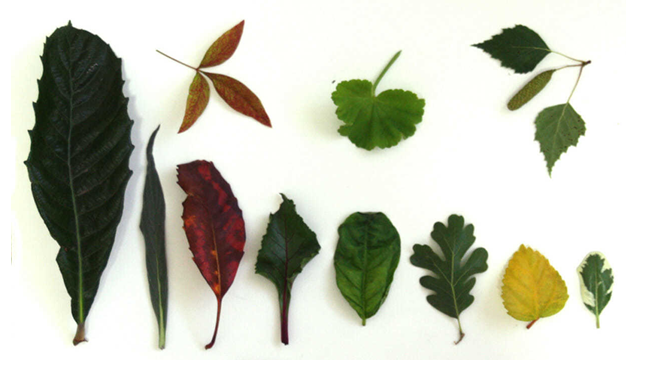 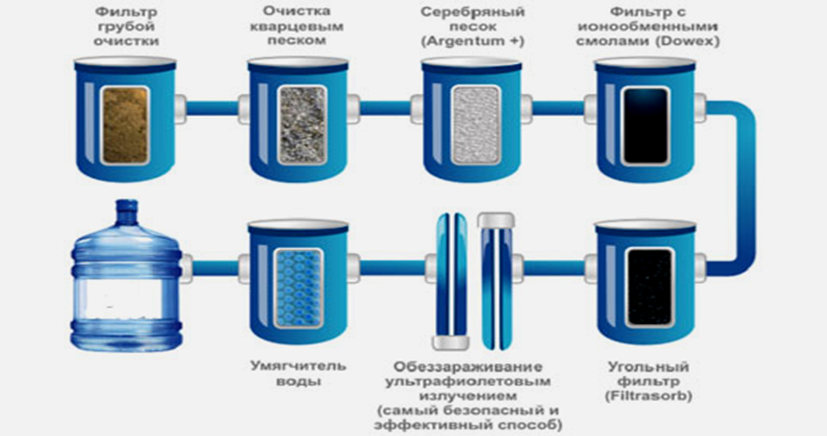 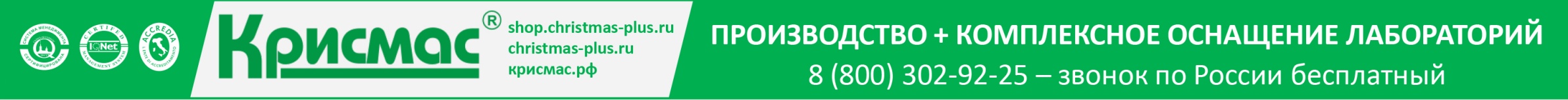 Все наблюдения организуются и выполняются под руководством взрослого
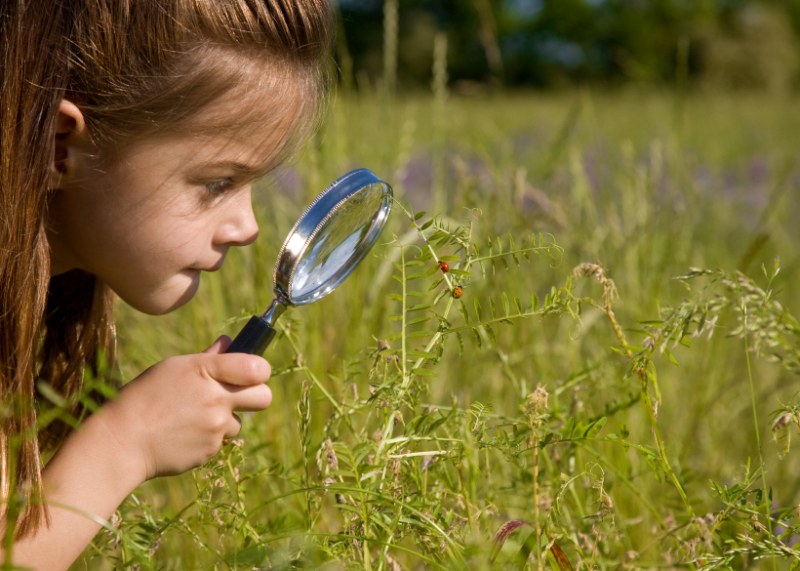 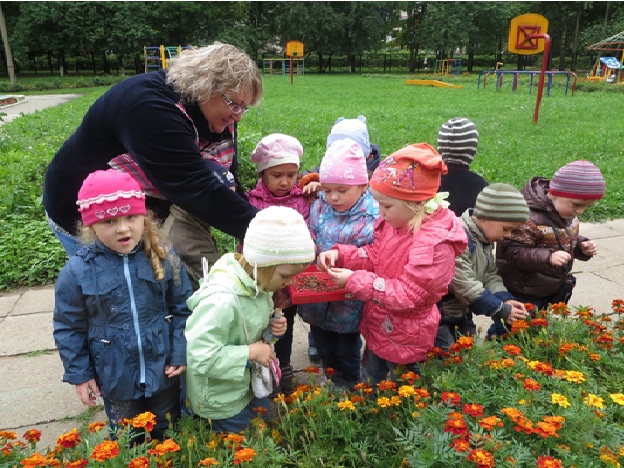 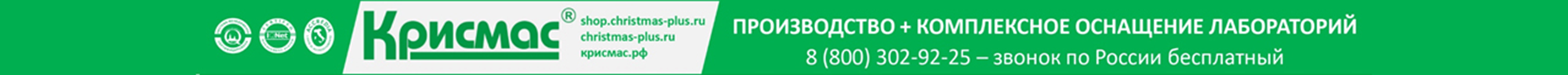 Организация экологической тропы на территории ДОУ
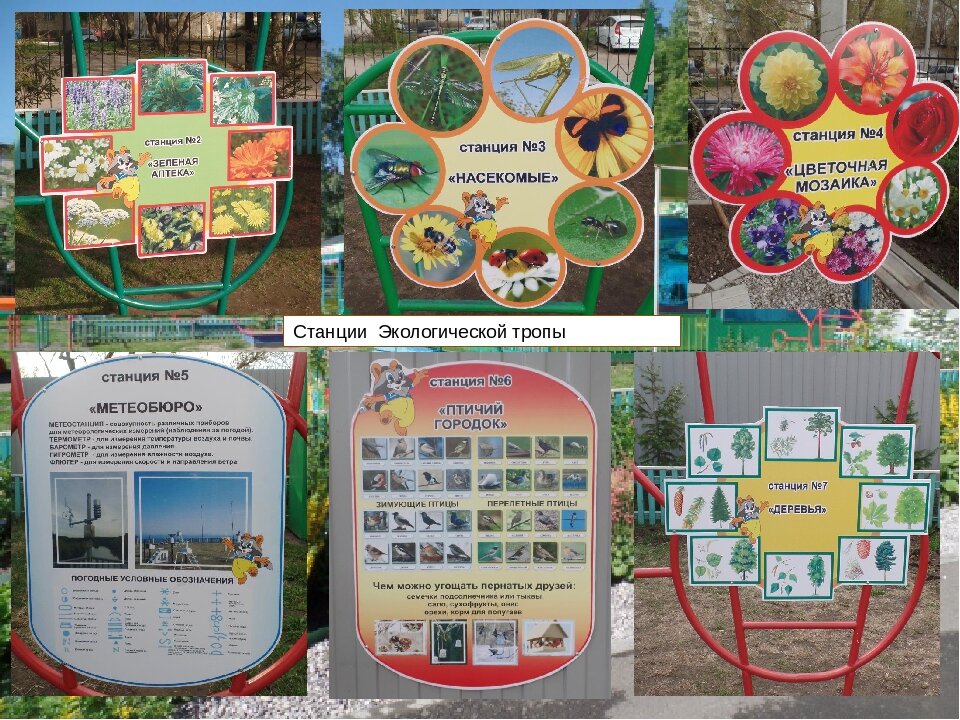 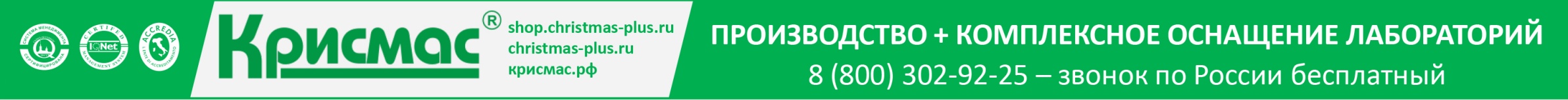 Эксперименты

 Эксперименты с водой («Форма, запах, вкус и цвет»; «Такая разная вода (лёд, жидкость, пар)», «Растворится или не растворится?», «Плавает или тонет?», «Вода для жизни», «Какая вода нужна человеку»);
 Эксперименты с воздухом и почвой («Воздух, которым мы дышим», «Вес, цвет и запах», «Почва для жизни»);
 Эксперименты, демонстрирующие свойства света и магнита («Свет повсюду», «Свет и тень», «Солнечные зайчики», «Как сделать радугу, или каждый охотник желает знать, где сидит фазан», «Свет и тепло», «Волшебная рукавичка», «Притягивается – отталкивается», «Волшебная цепочка (эффект намагничивания)», «Свойства магнитных сил», «Магнитное поле»);
 Эксперименты, демонстрирующие химическое взаимодействие разных веществ («Кислоты в продуктах питания», «Говорящее пятно»);
 Гигиена питания и здоровье человека («Невидимки на кухне», «Продукты питания и здоровье (выращивание плесневых грибов на разных продуктах питания)», «Нитраты под контролем».
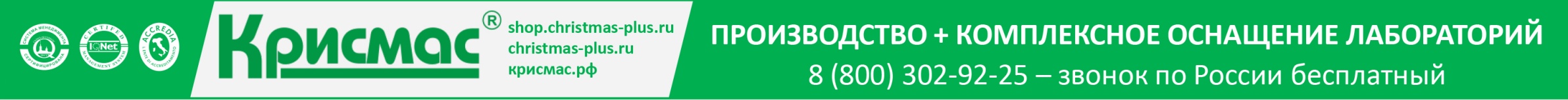 Эксперименты могут выполняться как взрослыми и носить исключительно демонстрационно-наблюдательный характер, так и детьми в группе или индивидуально, под контролем и руководством воспитателя/родителя и являться элементом свободного детского экспериментирования
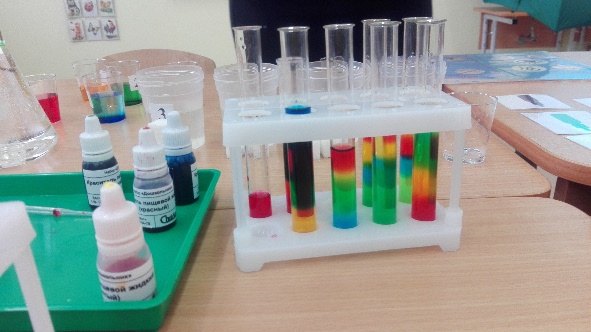 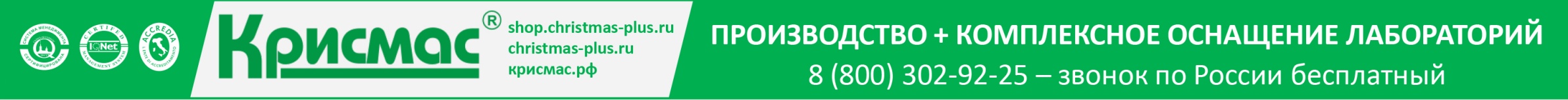 Темы, сложные для детского восприятия
Магнитное поле
Свет в окружающем мире
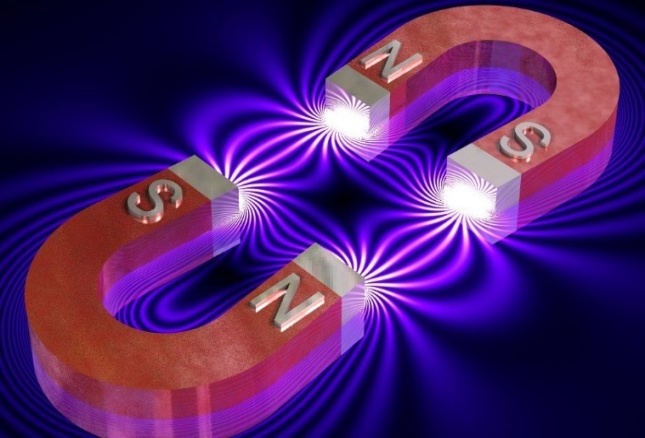 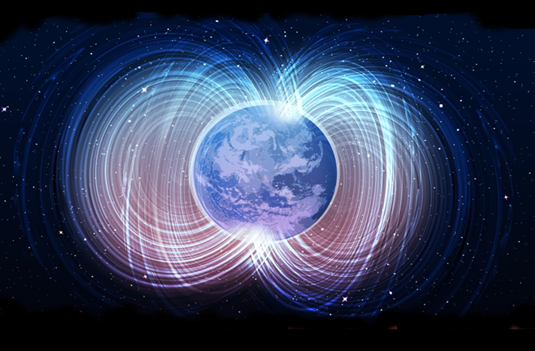 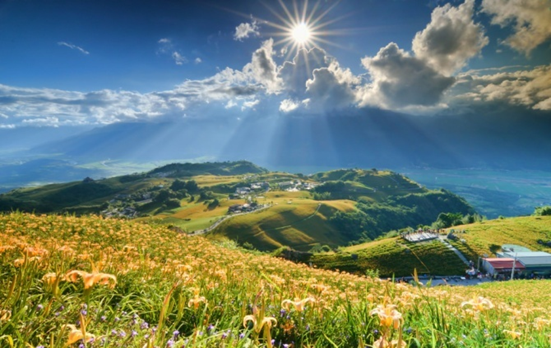 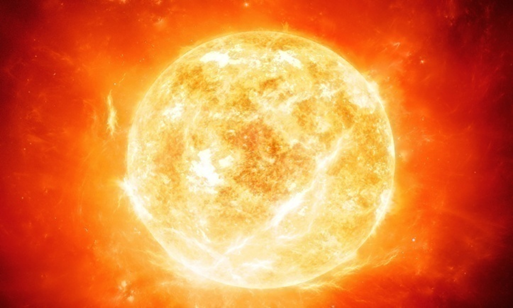 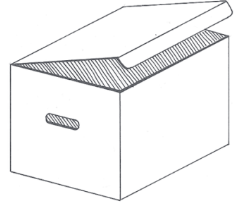 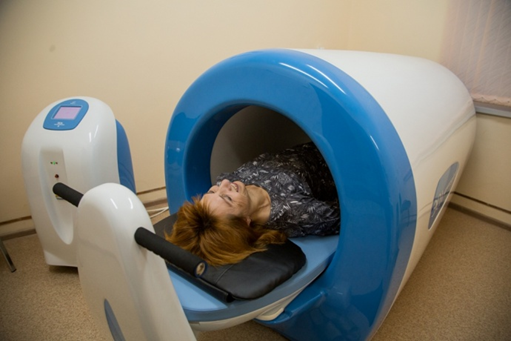 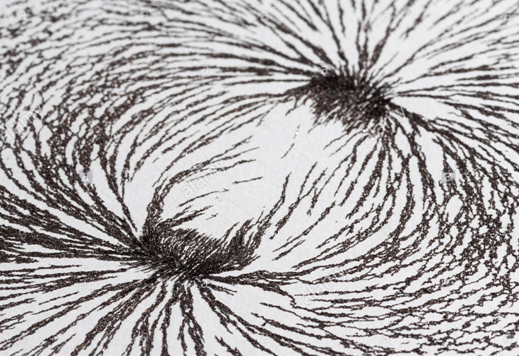 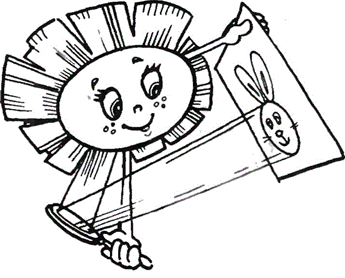 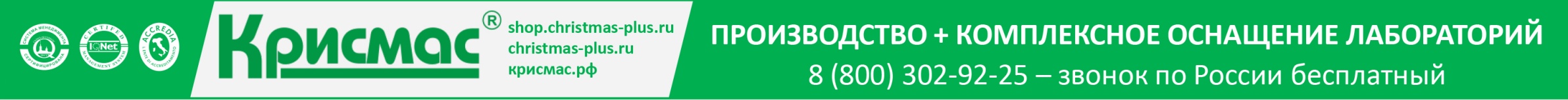 ГБДОУ ЦРР – детский сад №60 Красносельского района СПб
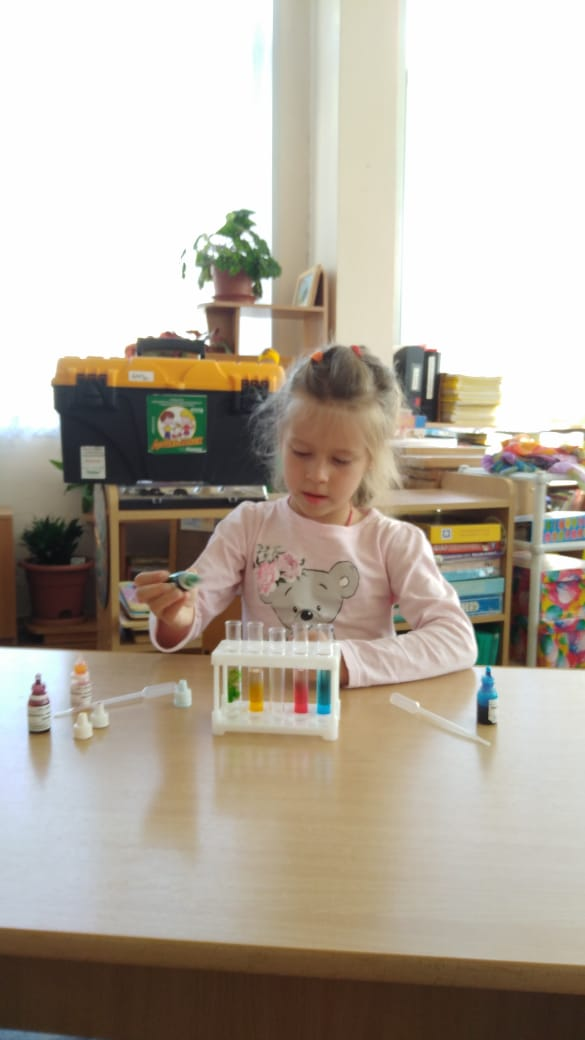 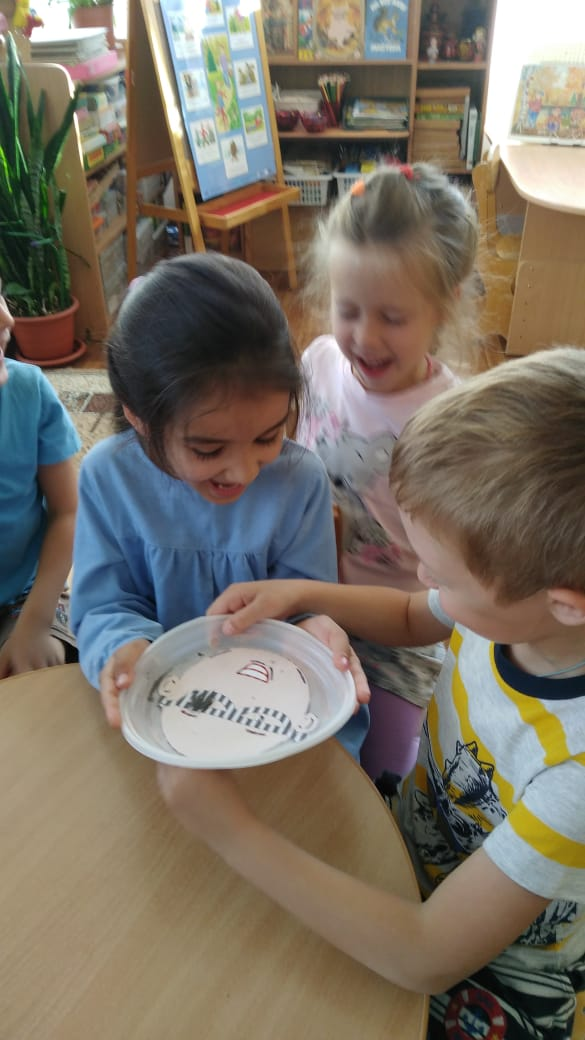 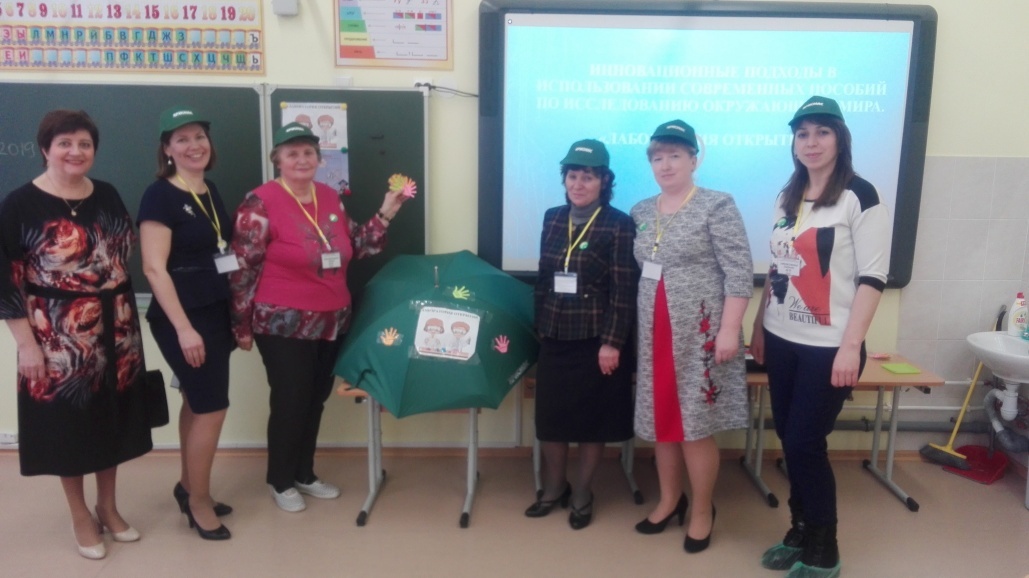 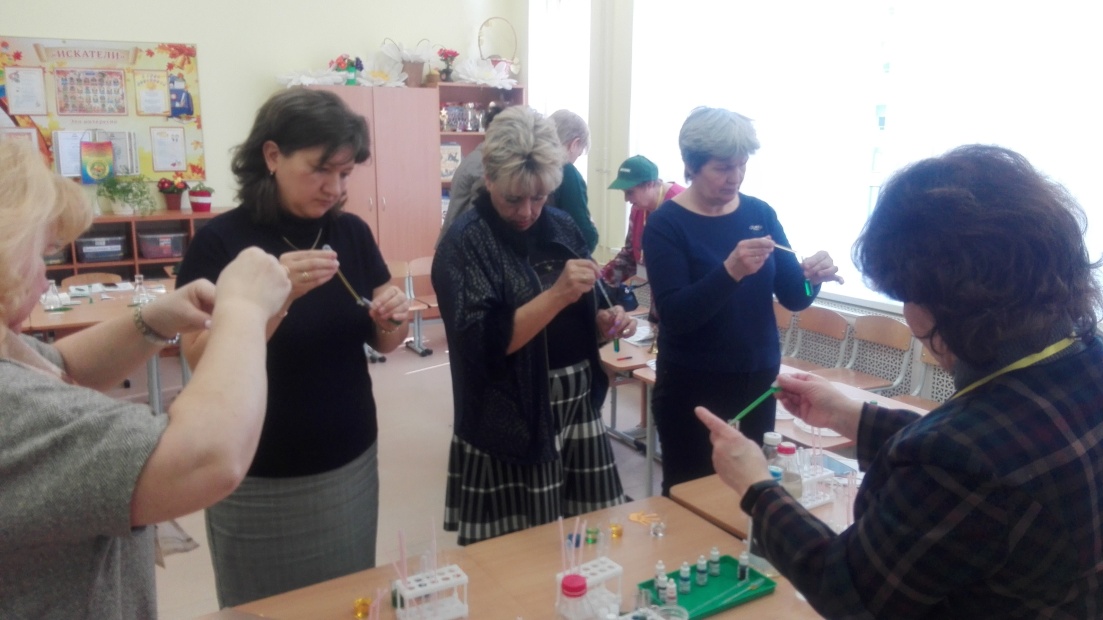 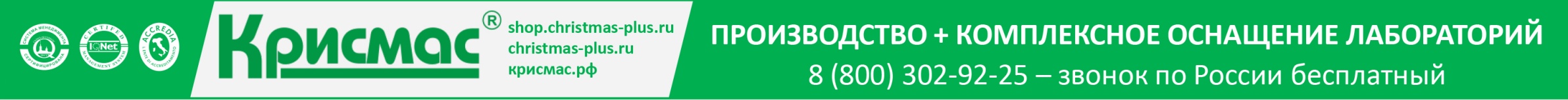 МКОУ СОШ № 11 / детский сад № 59  г. Нальчика
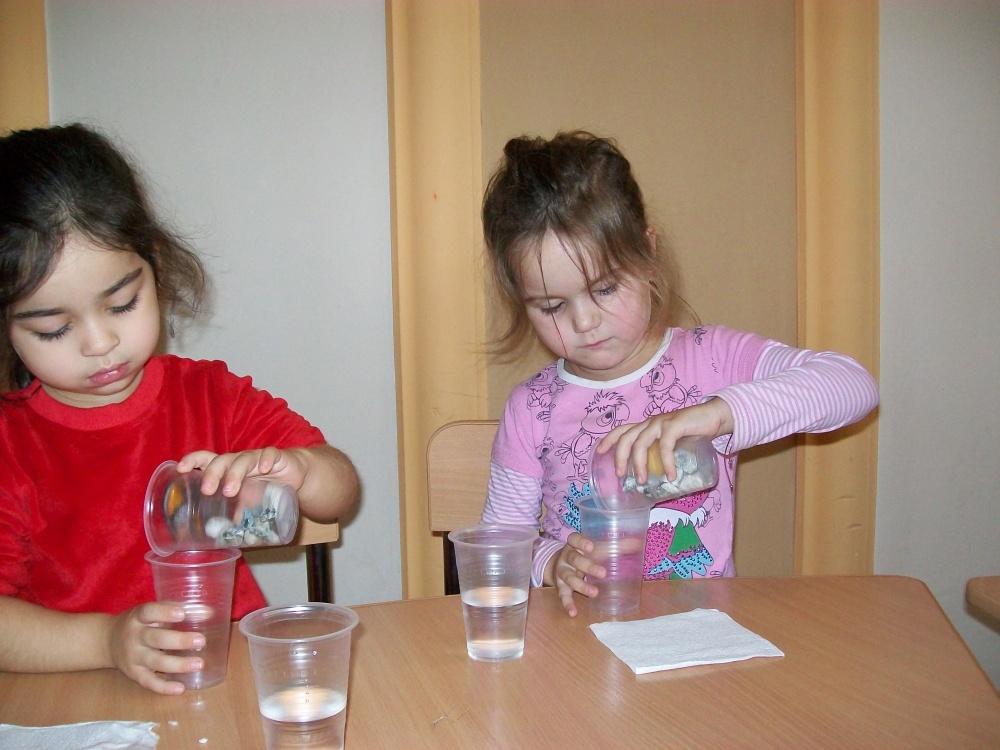 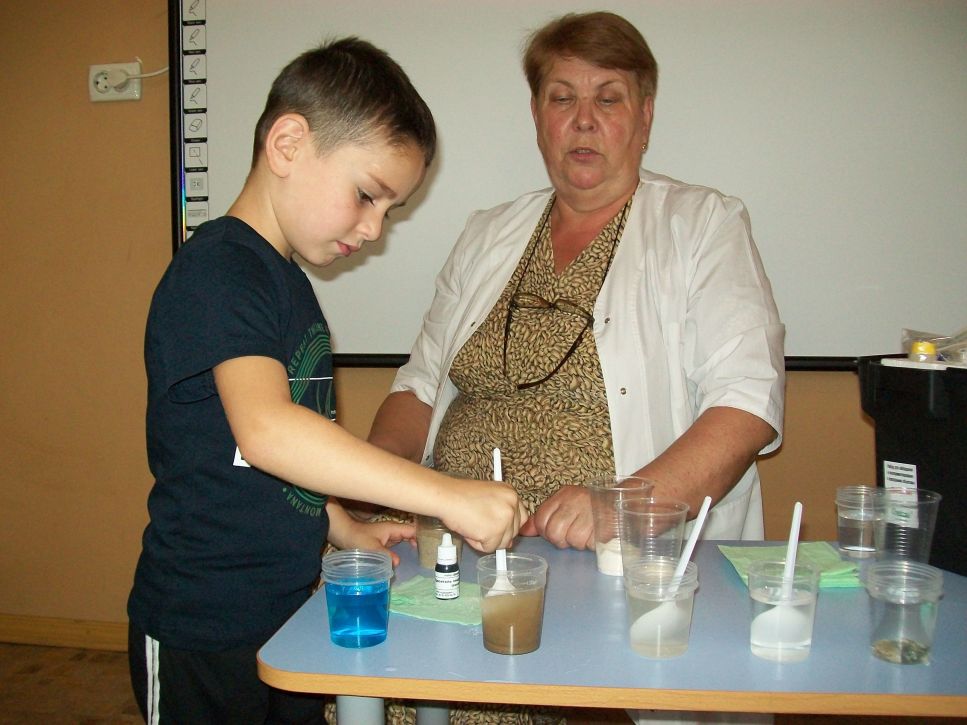 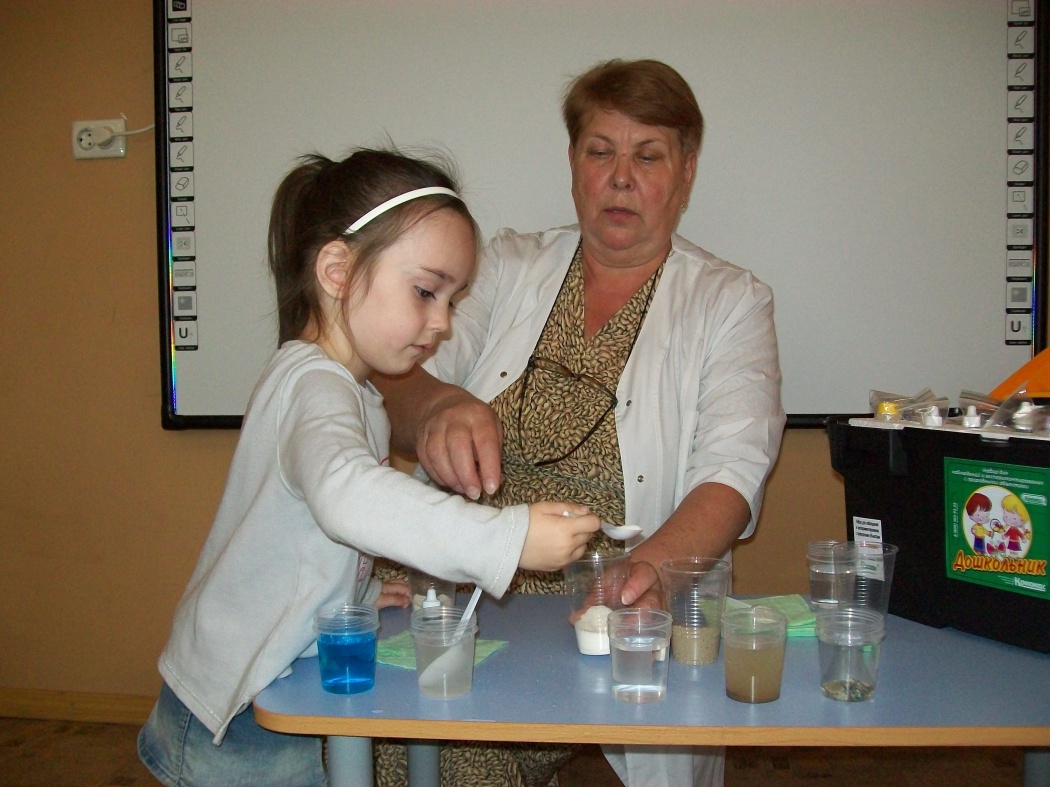 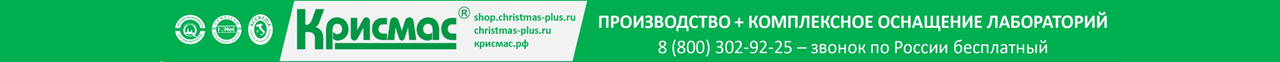 УМК «Начальная школа»: предназначение, состав и укладка
Предназначен для проведения демонстрационных химико- экологических опытов при занятиях с учащимися начальной школы в урочное и внеурочное время

В набор входят химическая посуда, лабораторные принадлежности, химические реактивы и материалы для демонстративных опытов и лабораторных работ. 

Тематика опытов согласуется с содержанием основной образовательной программы НО «Окружающий мир», охватывая темы, изучаемые в 1-4 классах, а так же «Час занимательной химии», «Опыты для любознательных» и др.
Набор учащегося
Набор учителя
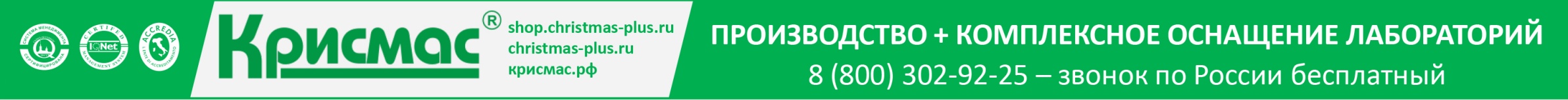 УМК Экологический практикум – направление дальнейшего обучения и формирования базового уровня экологической межпредметной подготовленности учащихся
Класс-комплект для лабораторных работ ЭХБ (экология-химия-биология)
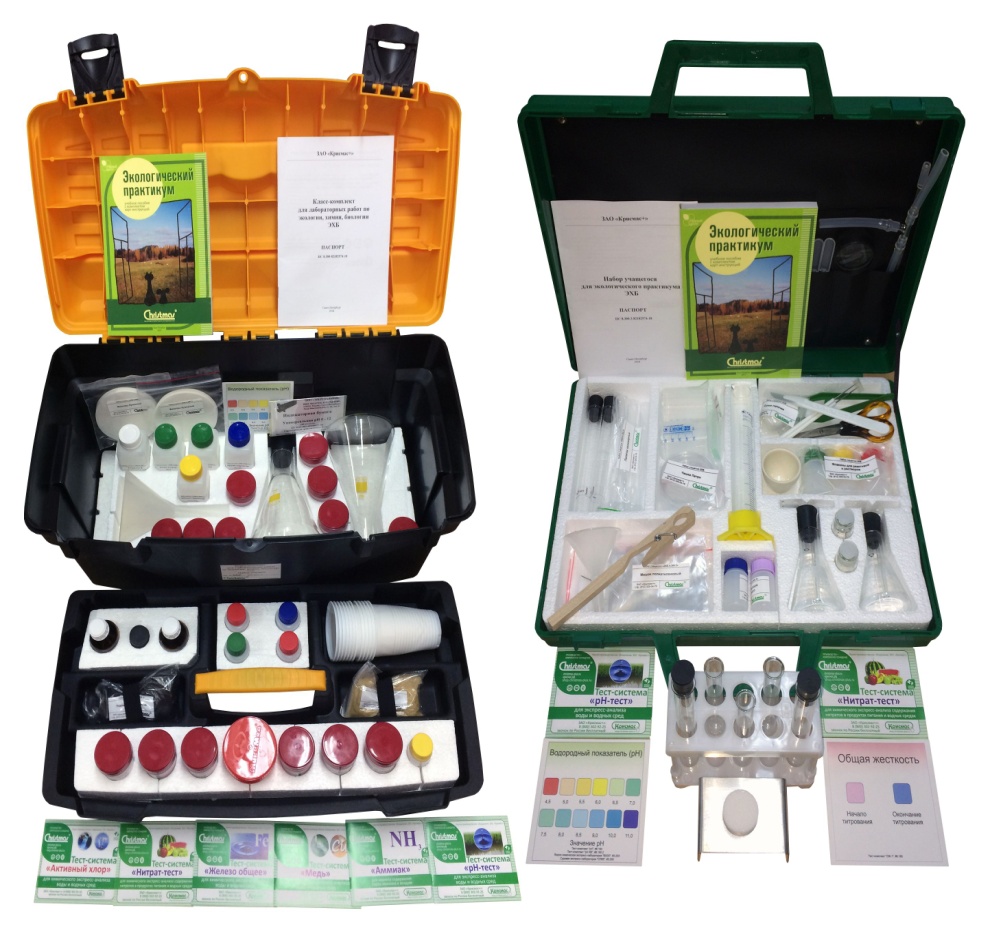 Предназначен для проведения унифицированного лабораторного экологического практикума в средней общеобразовательной школе в рамках современных базовых вариативных программ по химии, биологии, экологии.
Применяется на учебно-материальной базе школьных кабинетов
Позволяет проводить 36 опытов и лабораторных  работ согласно «Экологическому практикуму».
Включает:
набор для учителя;
14 наборов для обучающихся;
 методические пособия («Экологический практикум»);
дидактический материал «Карты-инструкции» для учащихся.
Сертификат № RU.ИОСО.00398
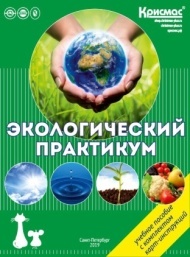 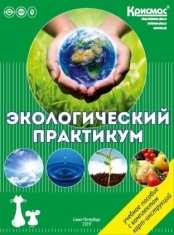 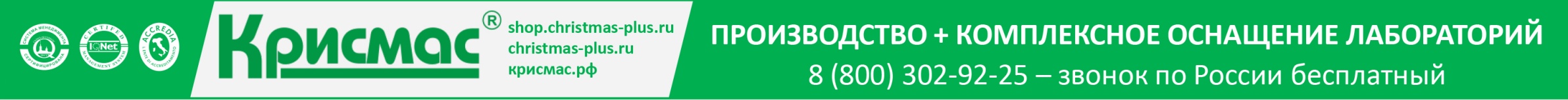 КОНТАКТЫ
Административно-коммерческая служба ЗАО «Крисмас+»
     191119 Санкт-Петербург, ул. Константина Заслонова, дом 6.
      Тел./факс: (812) 575-54-07, 575-55-43, 575-50-81
      8 (800) 302-92-25 (бесплатный звонок по России)
      Факс: (812) 325-34-79
      E-mail: info@christmas-plus.ru
Производственно-лабораторный комплекс
     191180 Санкт-Петербург, Наб. реки Фонтанки, д. 102.
      Тел.: (812) 575-50-81, 575-57-91
Официальный сайт компании
https://christmas-plus.ru
    Магазин «Крисмас+»  https://shop.christmas-plus.ru/ 
 Учебный центр ЗАО «Крисмас+»
    Тел. 8 (921) 865-36-30
    E-mail: orlikova_ek@rambler.ru, metodist@christmas-plus.ru 
    www.u-center.info
Приглашаем подписаться на наши странички в популярных социальных сетях, чтобы не пропустить акции, скидки, конкурсы и подарки для подписчиков.

Подписывайтесь, мы ждем Вас!

Учебное оборудование:
ВКонтакте: https://vk.com/club93359097
Фейсбук: https://www.facebook.com/groups/823925477691598/

Группа компаний «Крисмас»:
ВКонтакте: https://vk.com/christmasplus
Фейсбук: https://www.facebook.com/profile.php?id=100015105062161
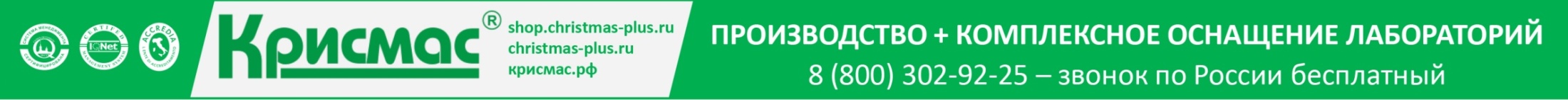 ПРОИЗВОДСТВО + КОМПЛЕКСНОЕ ОСНАЩЕНИЕ ЛАБОРАТОРИЙ
8 (800) 302-92-25 – звонок по России бесплатный
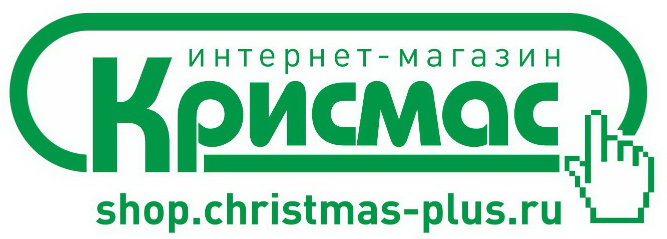 8 (800) 302-92-25 (бесплатно по РФ)
info@christmas-plus.ru

christmas-plus.ru, крисмас.рф, u-center.info